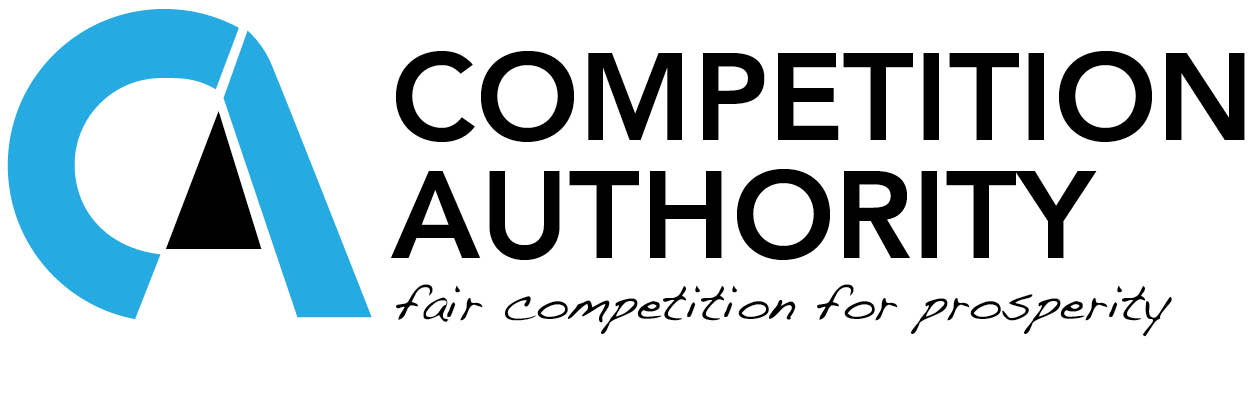 PRESENTATION AT THE OECD NATIONAL WORKSHOP ON FIGHTING BID-RIGGING IN PUBLIC PROCUREMENT PRESENTATION BYDUNCAN T. MOROTSIDIRECTOR LEGAL AND ENFORCEMENT26TH JULY 2016
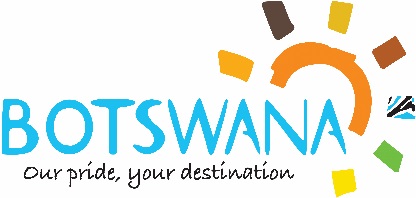 Presentation Outline
Genesis and Rationale for Competition Policy
Competition Law in Botswana
Enforcement
Lessons Learnt
Going Forward and Conclusion
2
Genesis and Rationale for Competition Policy
The Government of Botswana adopted the National Competition Policy for Botswana in July 2005

The policy was preceded by an Economic Mapping Survey (2002) that noted high levels of unemployment, increasing dominance of foreign firms in Botswana’s economy, etc
3
Genesis and Rationale for Competition Policy Cont’d…
Competition Policy (2005) and Competition law (2009) in Botswana

Competition Policy, thus, provides a framework to prevent and redress anticompetitive practices and conduct by firms and to create a business friendly environment that encourages competition and efficient use of resources. This promotes investment and innovation, broadens choices for consumers, reduces monopoly and consumer prices and raises the quality of goods and services produced. Healthy competition thus drives firms to be more efficient and to pass on the benefits of efficiency to consumers.
4
Genesis and Rationale for Competition Policy Cont’d…
The NCP of Botswana defines ‘ Competition’ as:
‘ activity arising from the operations of two or more entities offering Products and services in a manner that is consistent with acceptable Competitive business behavior and conduct, disabuse of dominant Power in the market place, and fair business practices.’
5
Competition Law in Botswana
Competition Act of 2009 prohibits the following practices:
Section 25 prohibits Horizontal Agreements
Directly or indirectly fixing a purchasing or selling price
Dividing markets by allocating customers, suppliers territories or specific type of goods
BID-RIGGING ( Hardcore Cartel Behaviour)
6
Competition Law in Botswana Cont’d…
Section 26(1) prohibits Vertical Agreements
 Resale Price Maintenance - recommending a minimum resale price to the seller. 

Other prohibitions relate to abuse of a dominant position and any other agreement not covered under horizontal agreements or vertical agreements
7
Competition Law in Botswana Cont’d…
Definition of bid-rigging under the Act;
Section 2 defines bid-rigging as a horizontal agreement between enterprises whereby in response to a request for bids, one of the parties to the agreement agrees not to submit a bid or
The parties to the agreement agree upon the price, terms and conditions of a bid to be submitted.
Bid-rigging is not a criminal conduct under our law, but an amendment is proposed to punish those officials found to be engaged in aiding or abetting the conduct.
8
Enforcement
Horizontal and vertical agreements are to be investigated once found to have occurred, Sections 35-37 of the Act 
- Competition Authority given the powers of search and seizure
- Can enter premises with a warrant obtained from a Magistrate Court
- Can enter premises without a warrant-Once Investigation is complete, case referred to the Commission for hearing
9
Enforcement Cont’d…
SANTIONS / PENALTIES
Section 43 empowers the Commission to issue directions if it has been proved that a prohibition is breached:
To bring a prohibition to an end
To terminate or modify the agreement in question

FINANCIAL PENALTY
Impose 10% of the turnover of the enterprise during the breach of the prohibition up to a maximum of three years.
10
Lessons Learnt
Car Panel Beaters Case
Five cases of alleged cartels in the panel beating industry were referred to the Commission for adjudication. 
The conduct that was the subject of each of the five cases was that the panel beaters engaged in price fixing, collusion and increasing prices for vehicle repairs.
11
Lessons Learnt Cont’d…
Sugar Beans Case 
The case related to a tender floated by the Ministry of Local Government and Rural Development for the Supply of 7,530 metric tonnes of sugar beans to various parts of the country. The tender was awarded in two parts to Creative Business Solutions (Pty) Ltd in the sum of P58,047,304.00 and to Rabbit Group (Pty) Ltd in the sum of P55,956,600.00. The Authority’s investigations revealed a bid-rigging arrangement between the companies, enabling them to outsmart their competitors and win the tender through a market allocation scheme.
12
Lessons Learnt Cont’d…
Infant Formula Milk Case 
The case involved the same companies in the Sugar Beans Case, who, in response to a tender floated by the Department of HIV/AIDS Prevention and Care under the Ministry of Health, colluded in quoting for the supply of 1,500,000 units of infant formula milk in 400 gram cans. The Authority’s investigation disclosed a price fixing arrangement between Creative Business Solutions (Pty) Ltd and Rabbit Group (Pty) Ltd to rig the tender by agreeing on the prices to be quoted for the infant formula milk.
13
Going Forward and Conclusion
An amendment is proposed to criminalize Cartel behavior in Botswana as a way of trying to prevent the conduct.
The authority is to continue its public (businesses) education programme on the adverse effects of cartels and bid-rigging in the economy.
To work closely with Procurement Entities to try to combat bid-rigging in public procurement.
Procurement Law is there to black list serial offenders.
14
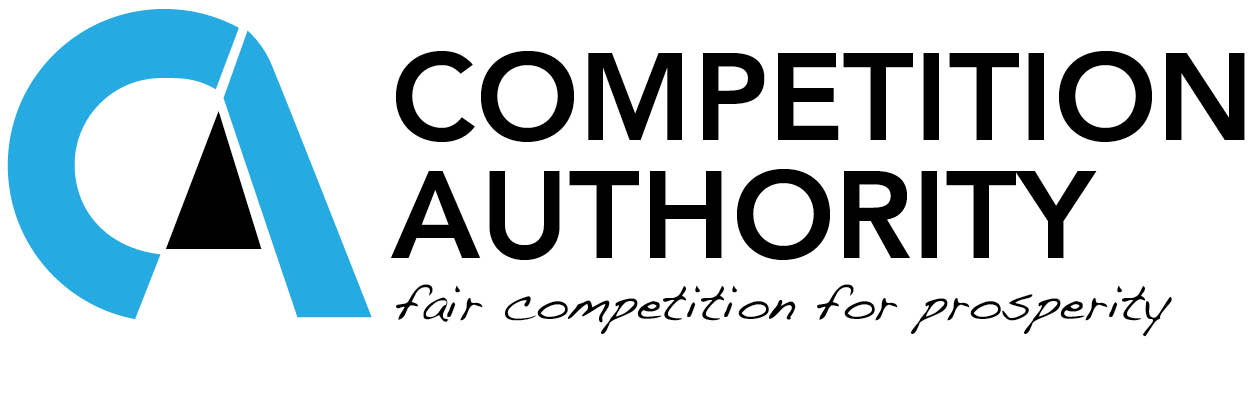 Thank you
Department of Legal and Enforcement
Competition Authority
Fairgrounds, Plot 50664 
Paledi Morrison House(Ground Floor) 
Private Bag 00101
Gaborone
Tel: (267) 3934278
Fax: (267) 3121013
CA@competitionauthority.co.bw
www.competitionauthority.co.bw
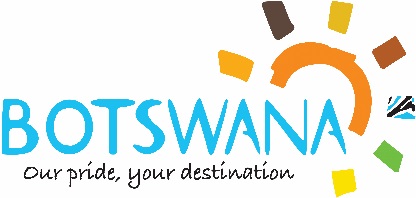 15